ESE532:System-on-a-Chip Architecture
Day 19:  March 29, 2017
Network-on-a-Chip (NoC)
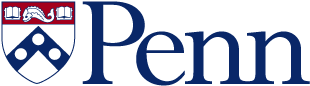 1
Penn ESE532 Spring 2017 -- DeHon
Today
Ring
2D Mesh Networks
Design Issues
Buffering and deflection
Dynamic and static routing
2
Penn ESE532 Spring 2017 -- DeHon
Message
Scalable interconnect for locality
has rich design space
Customize to compute and application
Support real-time with static scheduled communication
3
Penn ESE532 Spring 2017 -- DeHon
Day 8
Interconnect
Will need an infrastructure for programmable connections
Rich design space to tune area-bandwidth-locality
Will explore more later in course
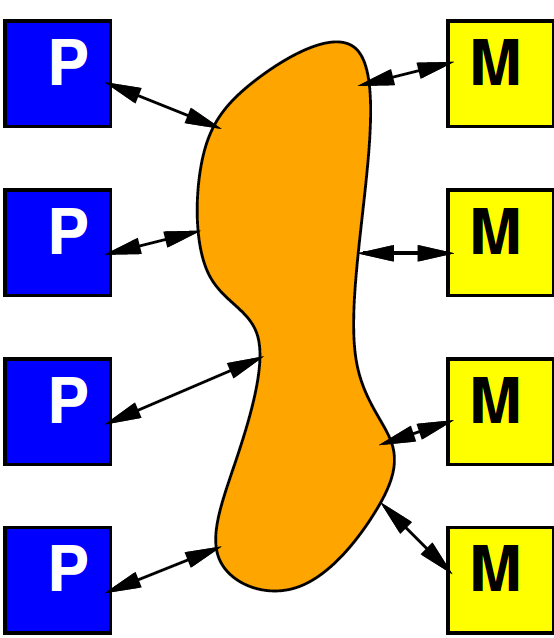 4
Penn ESE532 Spring 2017 -- DeHon
Interconnect Concerns
Avoid being a bottleneck
Bandwidth
Latency
Competes for area and energy
against compute and memory
5
Penn ESE532 Spring 2017 -- DeHon
Crossbar
Connect any I inputs, O outputs
Area ~ I×O
For N PEs	scale as N2
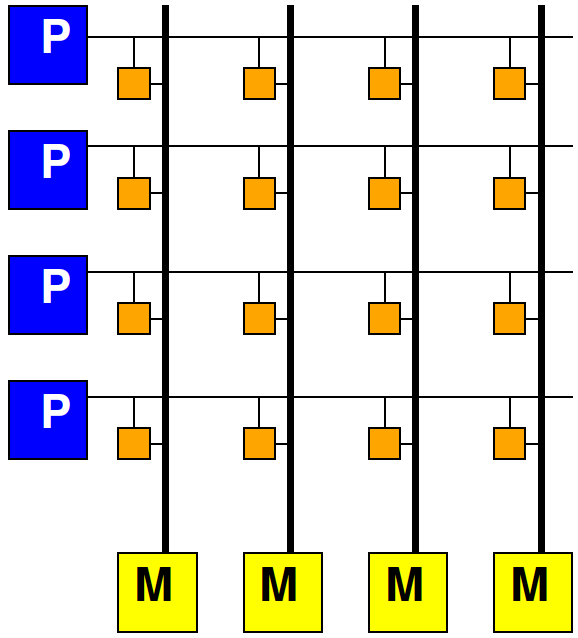 6
Penn ESE532 Spring 2017 -- DeHon
Today’s SoC Large
At 1mm2 per A9, can put 100 on 1cm2 chip
120 core MIPS on Stratix V FPGA
FPGA 2017
1680 core RISC-V on Xilinx Ultrascale
http://fpga.org/2017/01/12/grvi-phalanx-joins-the-kilocore-club/
Scaling to 100s and 1000s of processing elements (PEs) that need interconnect
7
Penn ESE532 Spring 2017 -- DeHon
Locality
Delay and energy proportional to distance
Want to keep communications short
Data near compute
From compute block to compute block
How build network? 
Scalable (Area ~ N = things connected?)
Supports locality
8
Penn ESE532 Spring 2017 -- DeHon
Day 8
Mesh
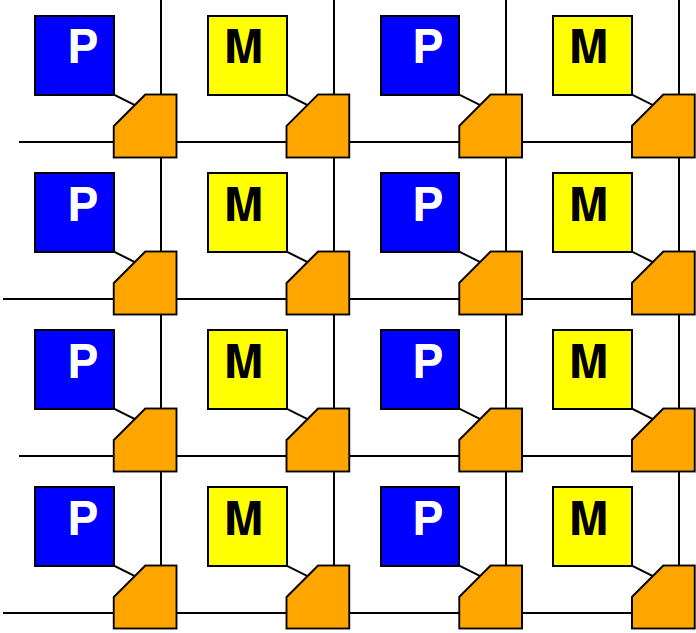 9
Penn ESE532 Spring 2017 -- DeHon
Bus to Ring
10
Penn ESE532 Spring 2017 -- DeHon
Ring
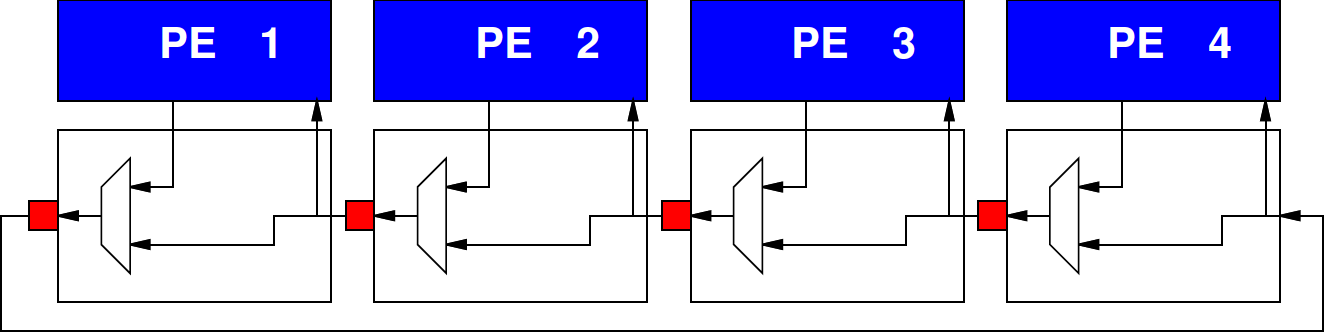 11
Penn ESE532 Spring 2017 -- DeHon
Preclass 1
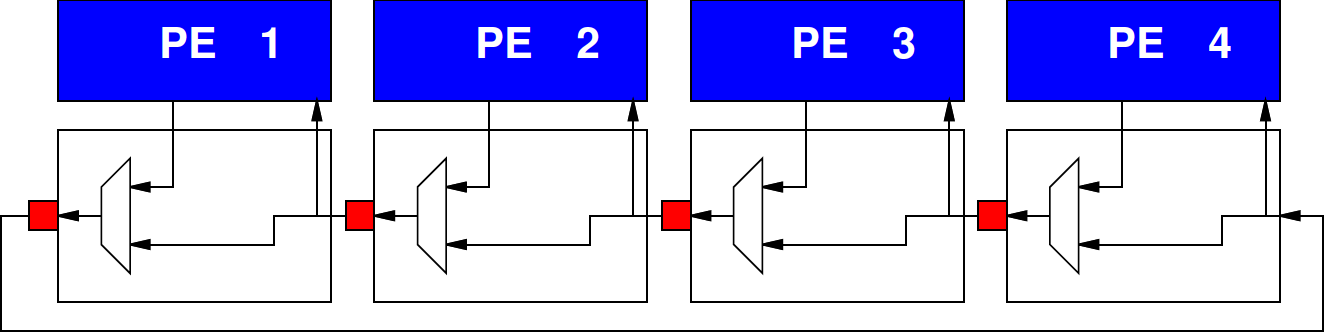 Traffic pattern
Similar bandwidth?
One has higher bandwidth?
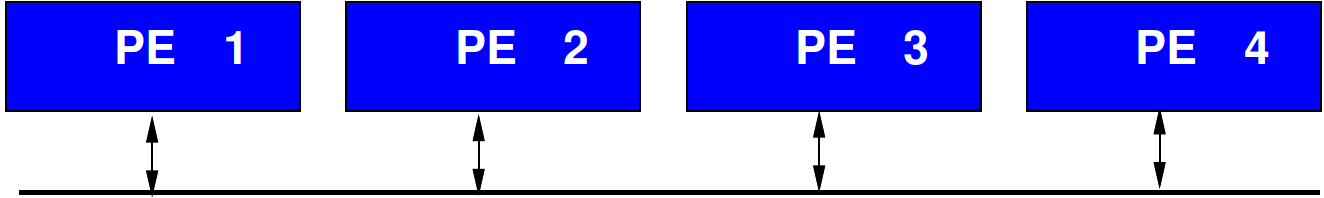 12
Penn ESE532 Spring 2017 -- DeHon
Bidirectional Ring
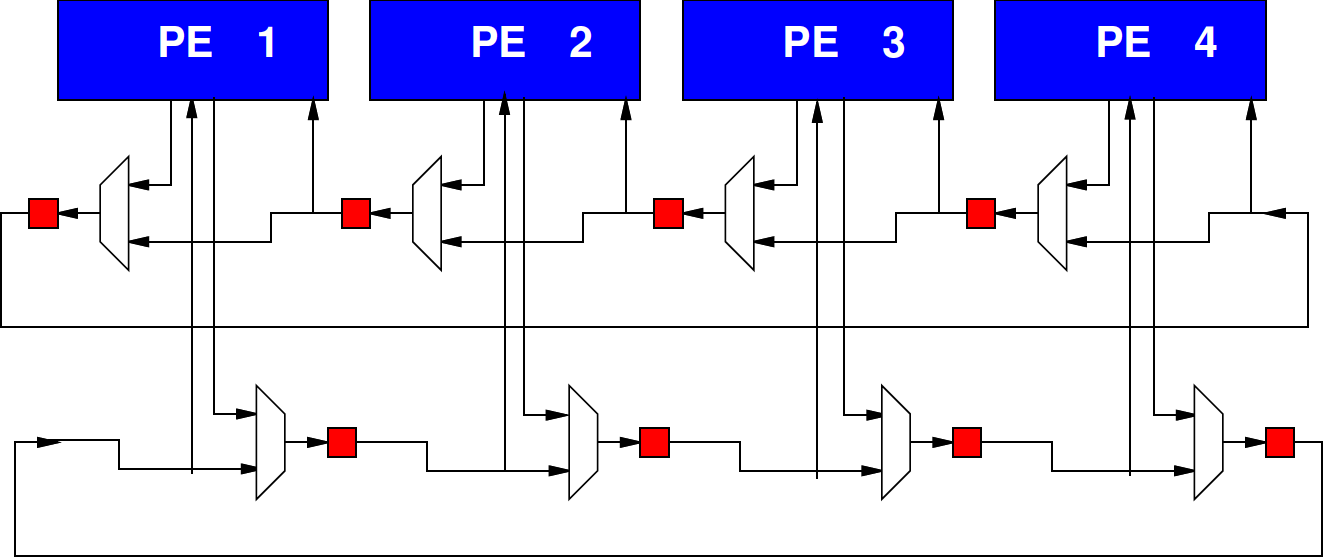 13
Penn ESE532 Spring 2017 -- DeHon
Interleaved Layout
What problem does this layout solve?
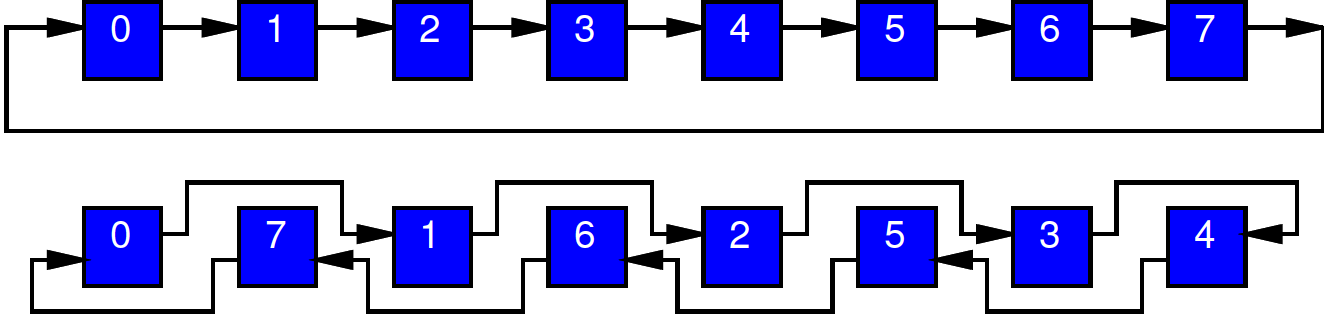 14
Penn ESE532 Spring 2017 -- DeHon
2D Layout
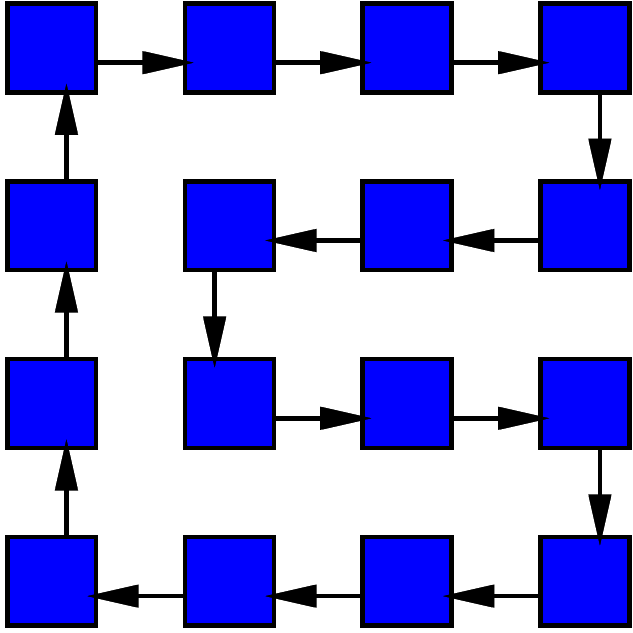 15
Penn ESE532 Spring 2017 -- DeHon
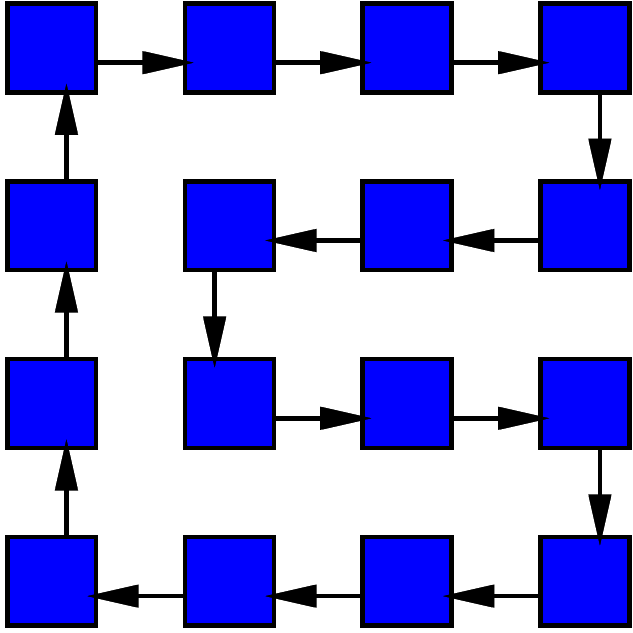 Scaling
How does area scale with N?
How does neighbor distance scale with N?
Unidirectional
bidirectional
How does worst-case distance in ring scale with N?
Unidirectional
bidirectional
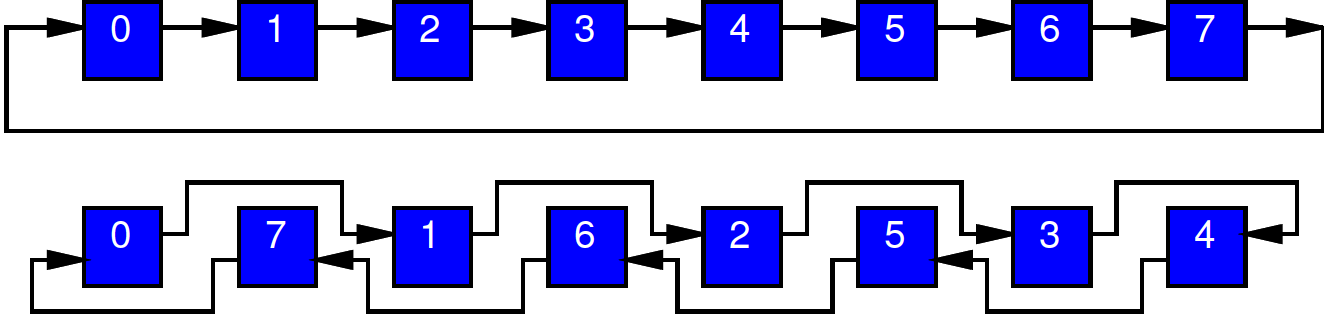 16
Penn ESE532 Spring 2017 -- DeHon
1D to 2D
17
Penn ESE532 Spring 2017 -- DeHon
Ring Abstract
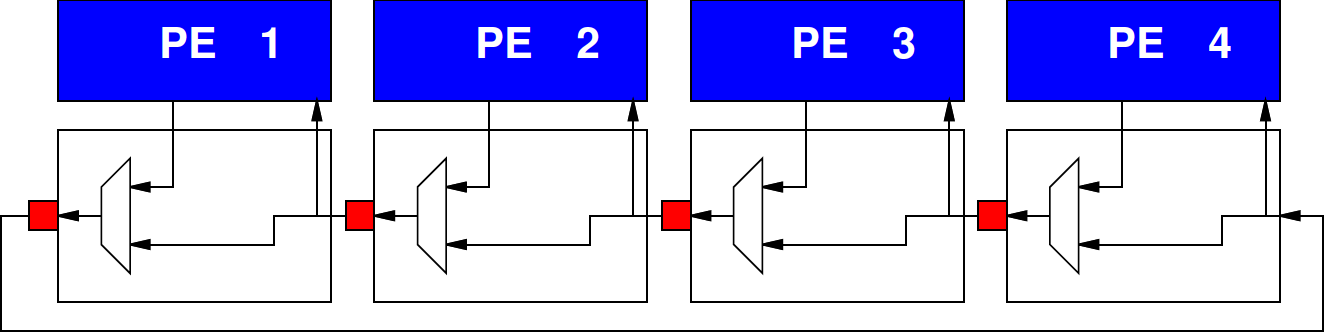 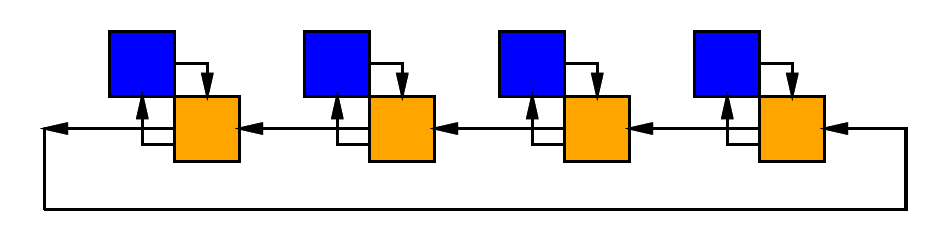 18
Penn ESE532 Spring 2017 -- DeHon
Row and Column Rings
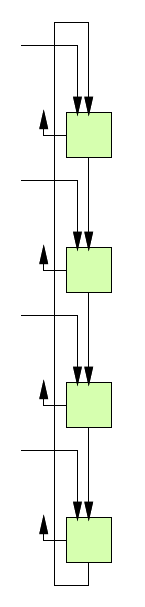 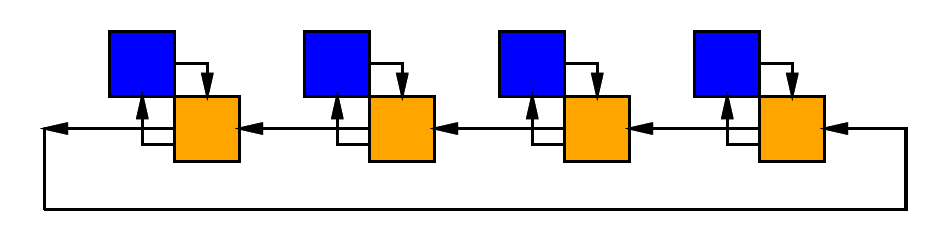 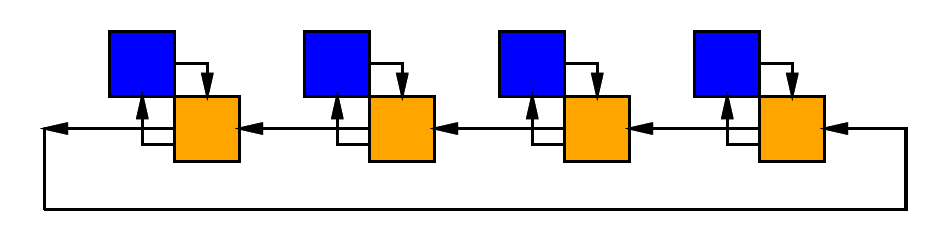 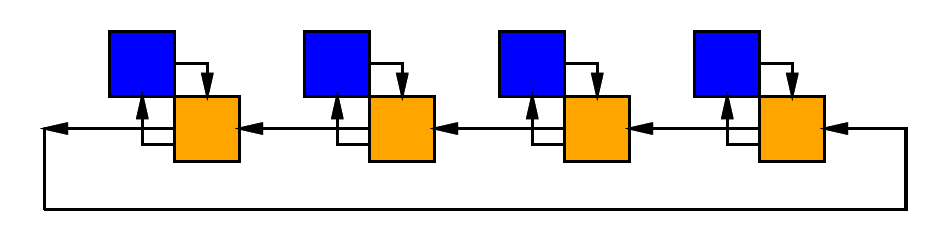 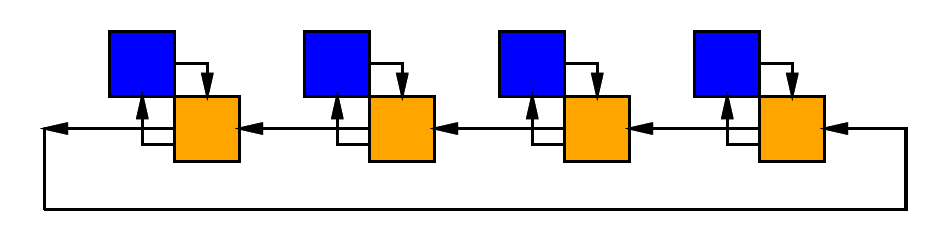 19
Penn ESE532 Spring 2017 -- DeHon
Mesh as Row & Column Rings
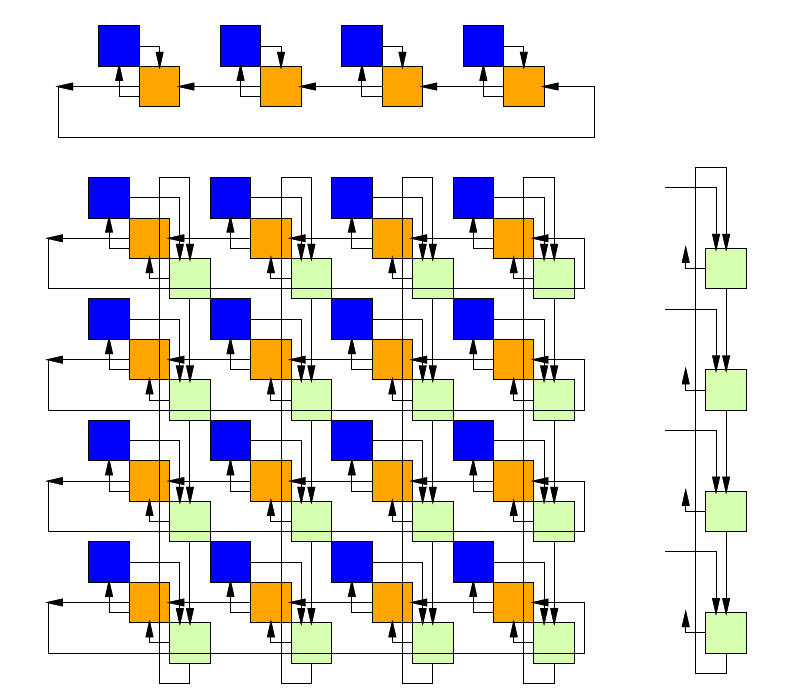 20
Penn ESE532 Spring 2017 -- DeHon
Directional Mesh (Torus)
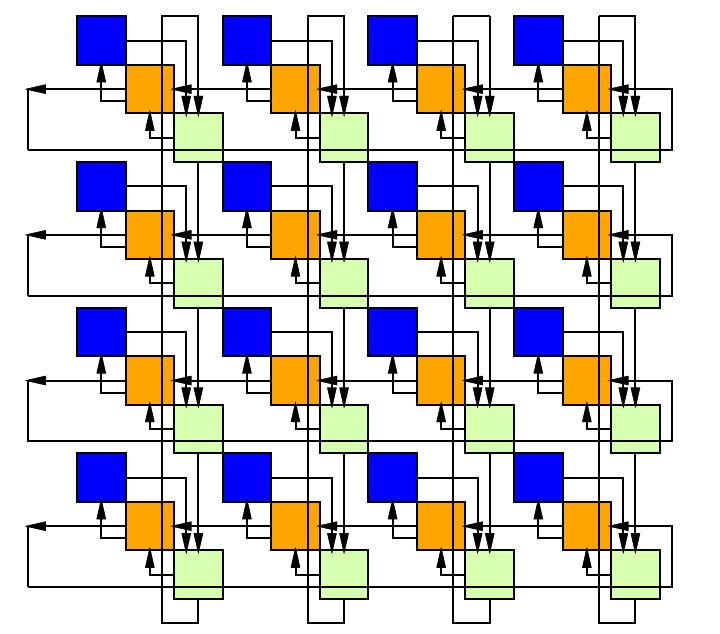 21
Penn ESE532 Spring 2017 -- DeHon
Mesh Datapath
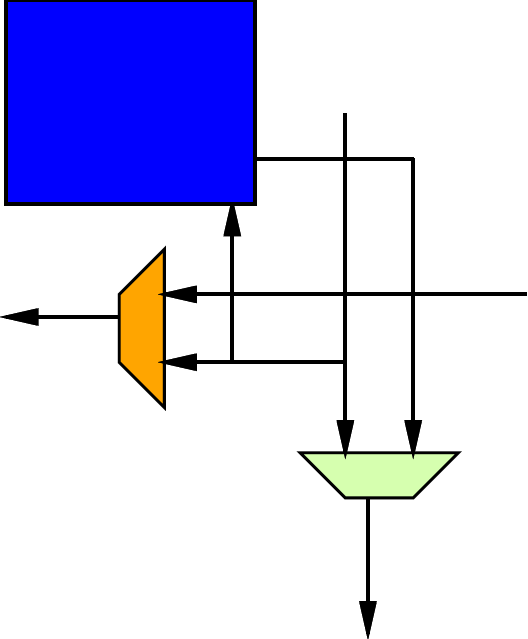 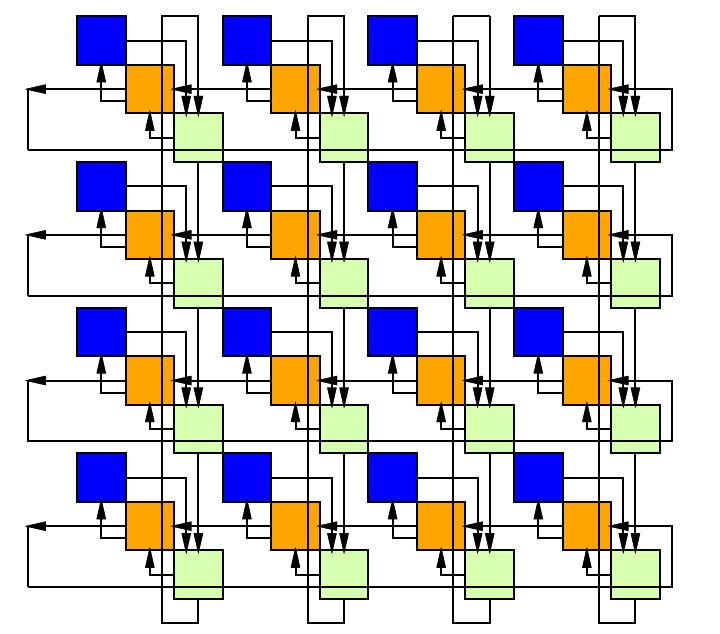 22
Penn ESE532 Spring 2017 -- DeHon
Bidirectional Mesh
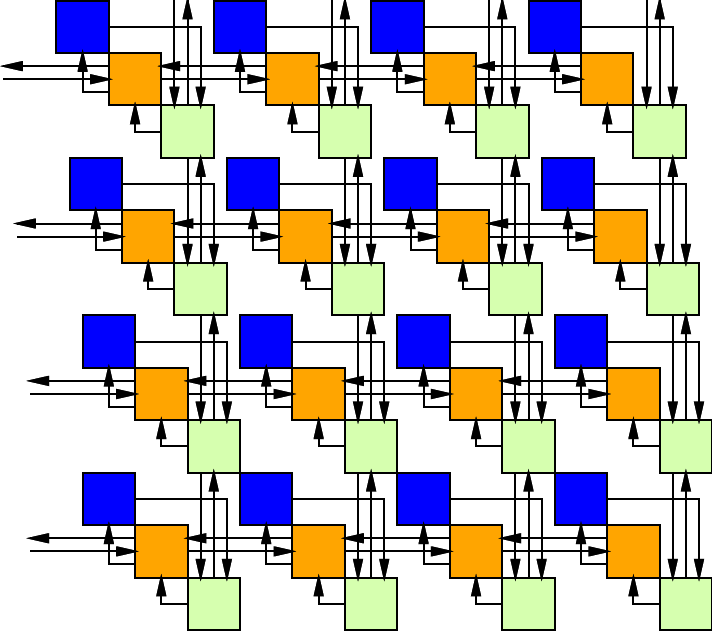 23
Penn ESE532 Spring 2017 -- DeHon
2D Mesh Scaling
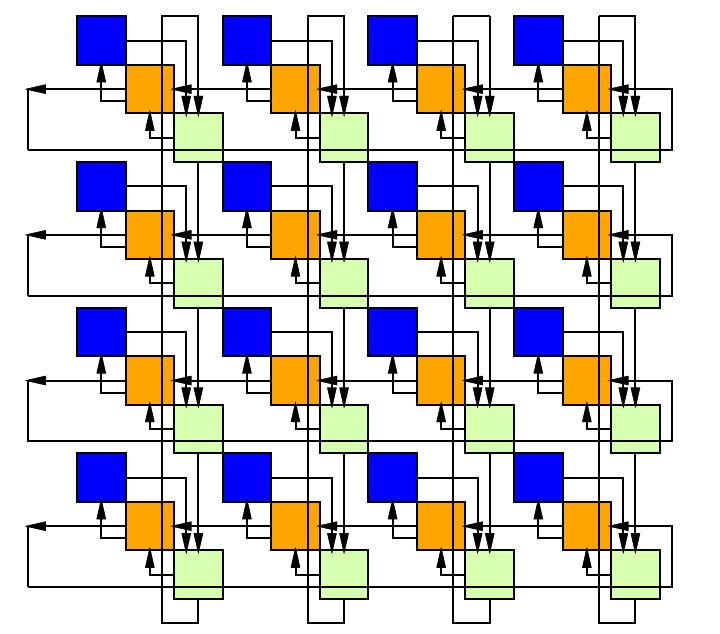 How does area scale with N?
How does neighbor distance scale with N?
How does worst-case distance in mesh scale with N?
24
Penn ESE532 Spring 2017 -- DeHon
Specifying Destination
Simple: add destination address
Ring or Mesh wires carry:
Valid bit + Address + Payload (Data)
25
Penn ESE532 Spring 2017 -- DeHon
Mesh Routing
Route in Y until reach row
Then route in X until reach column
Consume from PE when arrives
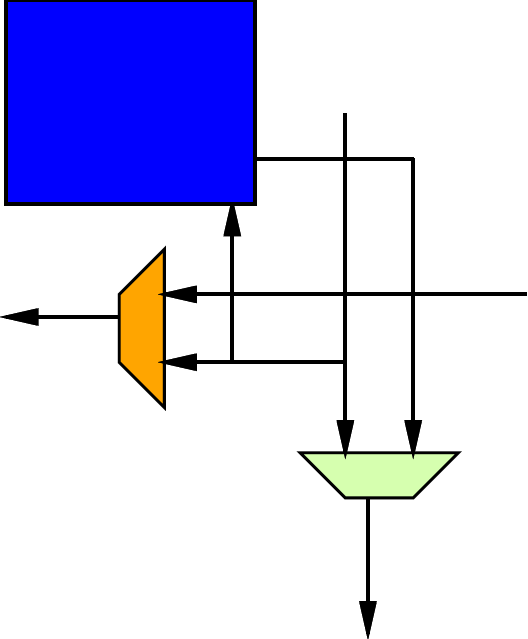 26
Penn ESE532 Spring 2017 -- DeHon
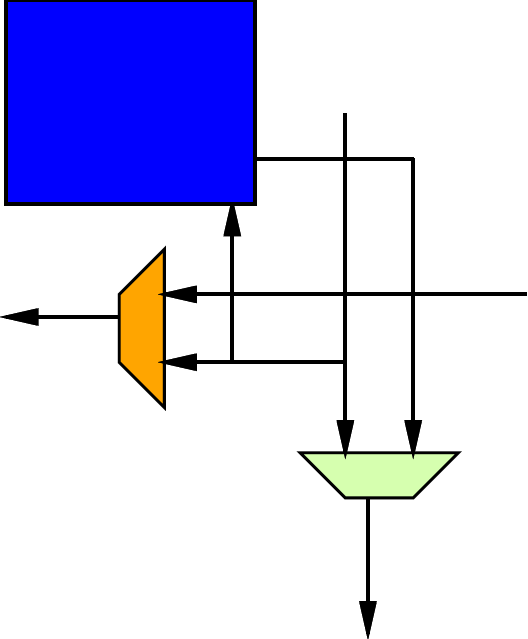 Yin
Mesh Routing
Xin
Xout
Yout=Yin.valid & row(Yin.address)!=row & Yin + Pin.valid & P
Xout=Xin.valid & column(Xin.address)!=column & Xin + Yin.valid & row(Yin.address==row)

Not deal with congestion
Yout
27
Penn ESE532 Spring 2017 -- DeHon
Mesh Routing
Yout=Yin.valid & row(Yin.address)!=row & Yin + Pin.valid & P
Xout=Xin.valid & column(Xin.address)!=column & Xin + Yin.valid & row(Yin.address==row)
Complexity of route function can impact
Area, cycle time, route latency
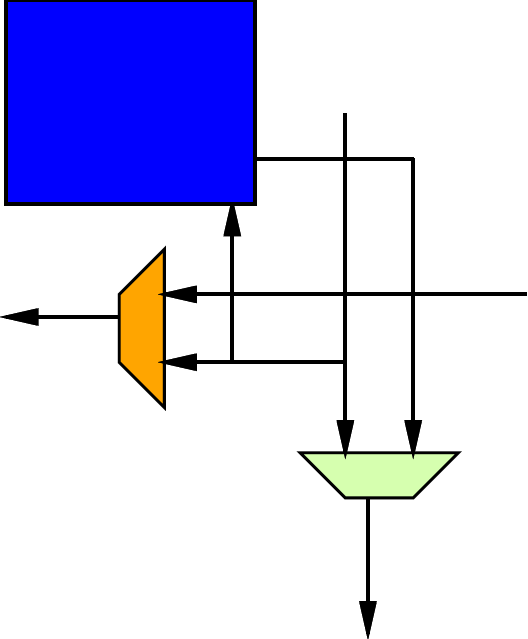 28
Penn ESE532 Spring 2017 -- DeHon
Mesh Congestion
29
Penn ESE532 Spring 2017 -- DeHon
Mesh Congest
What happens when inputs from 2 sides want to travel out same output?
(here Xin, Yin)
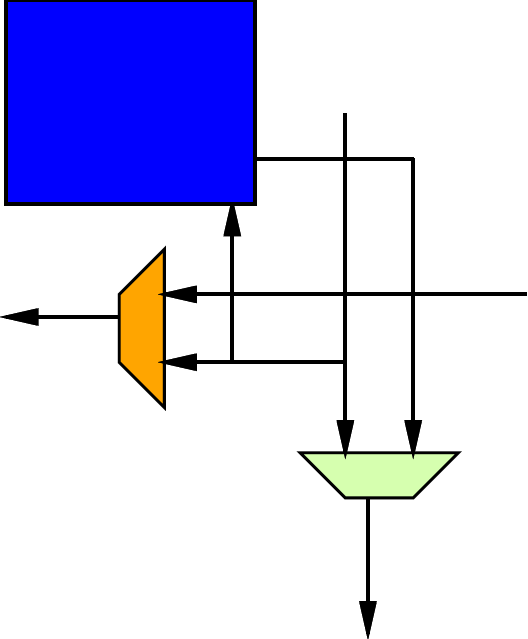 30
Penn ESE532 Spring 2017 -- DeHon
Dealing with Congestion
Don’t let it happen (offline/static)
Schedule to avoid
Online/dynamic
Store in place -- Buffer
Misroute -- Deflect
31
Penn ESE532 Spring 2017 -- DeHon
Congestion 1D
For simplicity, we look at congestion in 1D case (Preclass 2)
32
Penn ESE532 Spring 2017 -- DeHon
Preclass 2a
Complete table – identify uncongested latencies
33
Penn ESE532 Spring 2017 -- DeHon
Preclass 2b
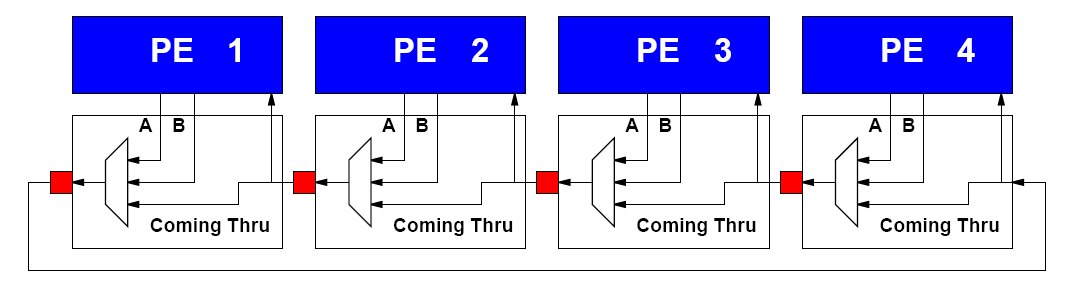 Cycles from simulation?
34
Penn ESE532 Spring 2017 -- DeHon
Observe
Did have congestion
Ran slower than the single-link case
How we make decisions matters
Who gets to route, which is stalled
Best, global decision can be better than local decisions
35
Penn ESE532 Spring 2017 -- DeHon
Offline vs. Online
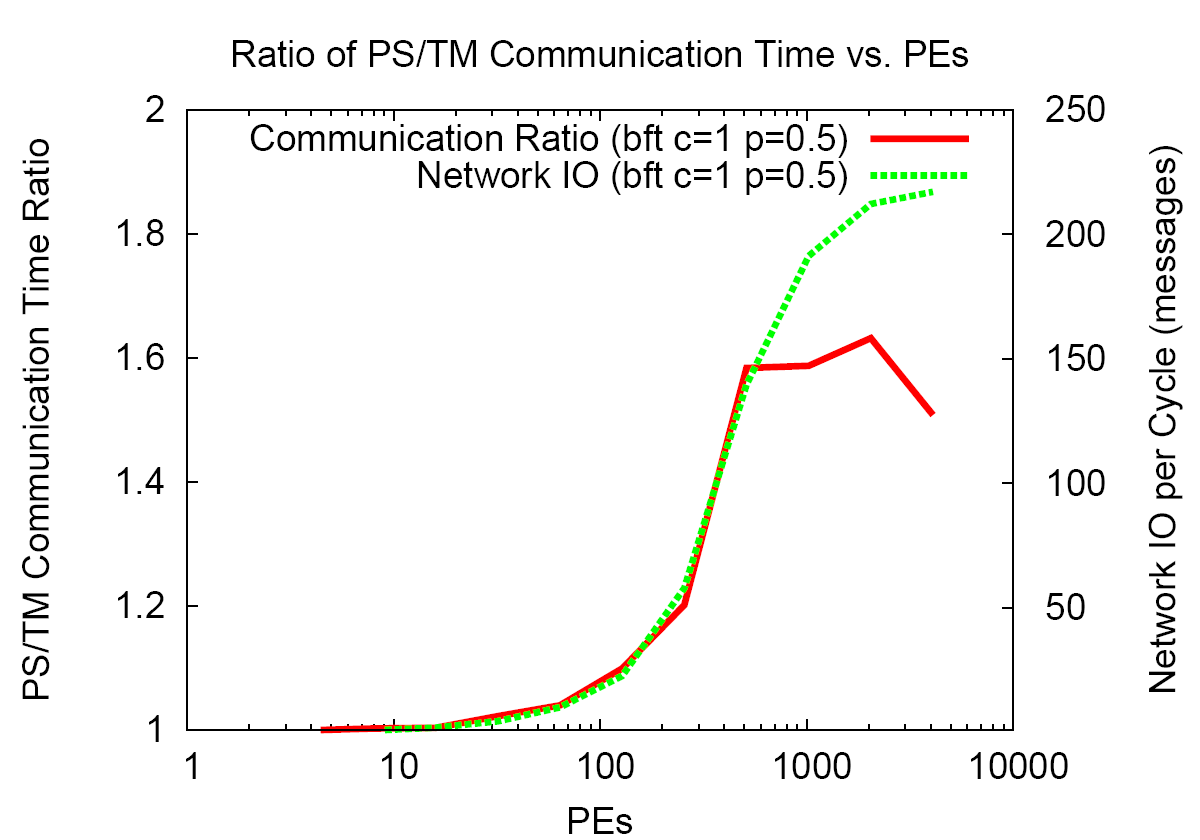 [Kapre et al., FCCM 200]
36
Penn ESE532 Spring 2017 -- DeHon
Dealing with Congestion
Don’t let it happen (offline/static)
Schedule to avoid
Online/dynamic
Store in place -- Buffer
Misroute -- Deflect
37
Penn ESE532 Spring 2017 -- DeHon
Congestion: Buffer
Store inputs that must wait until path available
Typically store in FIFO buffer
How big do we make the FIFO?
FIFO Buffers cost space
Often more than multiplexers
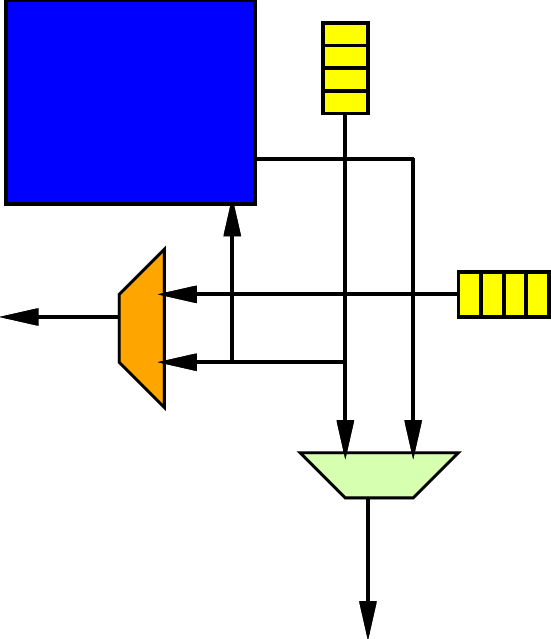 38
Penn ESE532 Spring 2017 -- DeHon
Congestion: Buffer
Store inputs that must wait until path available
Typically store in FIFO buffer
How big do we make the FIFO?
What if FIFO full?
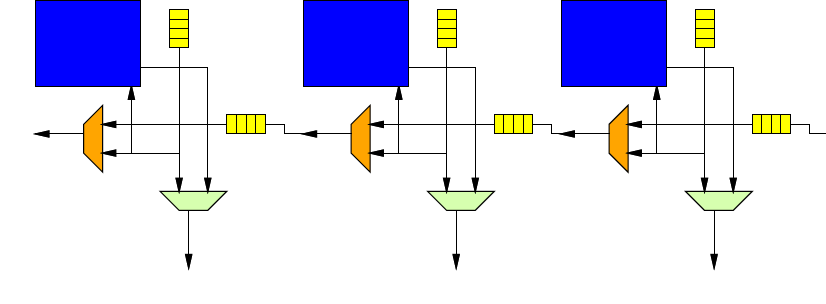 39
Penn ESE532 Spring 2017 -- DeHon
Congestion: Buffer
Store inputs that must wait until path available
Typically store in FIFO buffer
How big do we make the FIFO?
What if FIFO full?
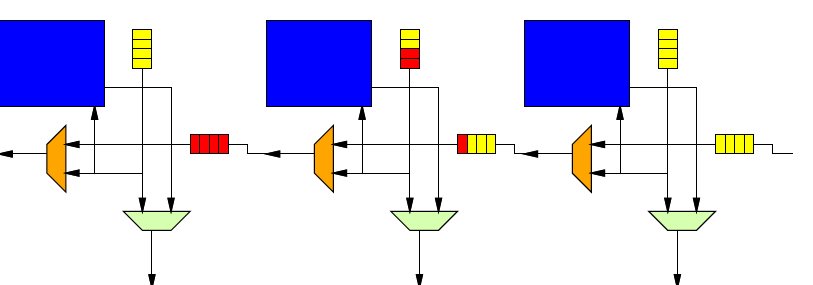 40
Penn ESE532 Spring 2017 -- DeHon
Congestion: Deflect
Misroute: (deflection routing)
Send in to an available (wrong) direction
Avoid Buffer
Requires balance of ins and outs
Can make work on mesh
How much more traffic do we create misrouting?
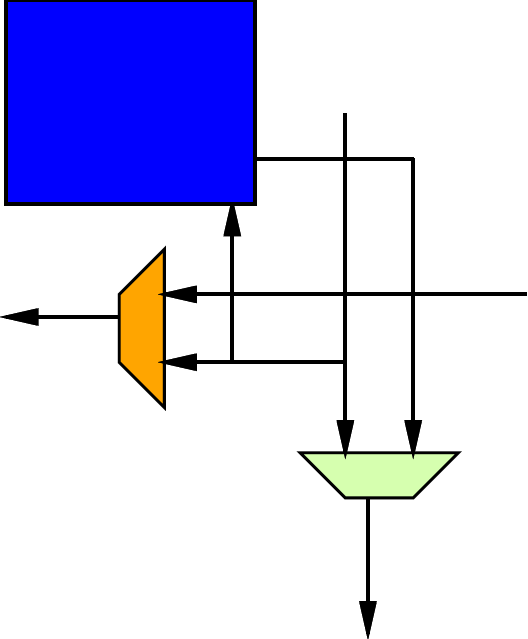 41
Penn ESE532 Spring 2017 -- DeHon
Mesh Routing:
Yout=Yin.valid & row(Yin.address)!=row & Yin + Pin.valid & P
+row(Yin.address)==row & (column.Xin.address)!=column) & Y.in
Xout=Xin.valid & column(Xin.address)!=column & Xin + Yin.valid & row(Yin.address==row)
Gives Preference to X
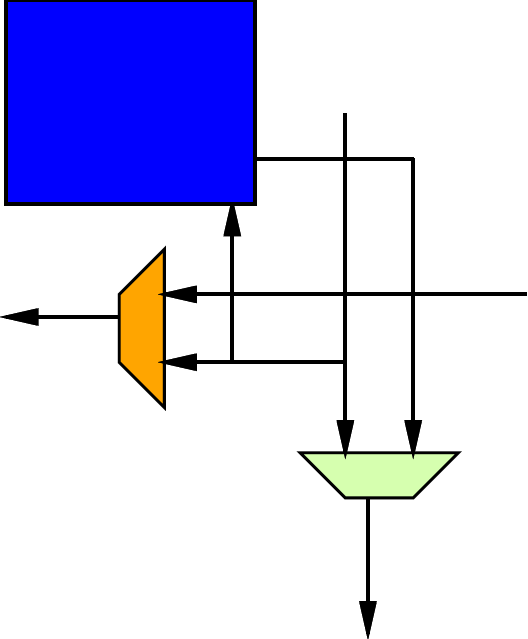 42
Penn ESE532 Spring 2017 -- DeHon
Alternates:
   random selection
   preference based on aging
   (keep track of # of times 
     misrouted)
Mesh Routing:
Yout=Yin.valid & row(Yin.address)!=row & Yin + Pin.valid & P
+row(Yin.address)==row & (column.Xin.address)!=column) & Y.in
Xout=Xin.valid & column(Xin.address)!=column & Xin + Yin.valid & row(Yin.address==row)
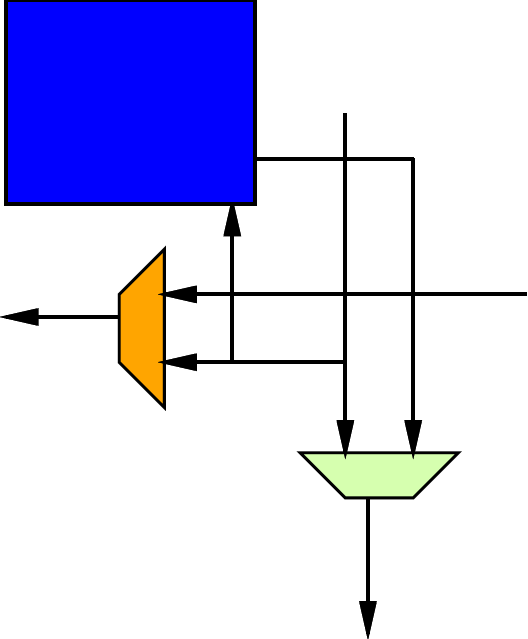 43
Penn ESE532 Spring 2017 -- DeHon
Static Schedule
Store per-cycle instruction for switch
Doesn’t needaddress headeron route
Static, localmemoriescontrol destination
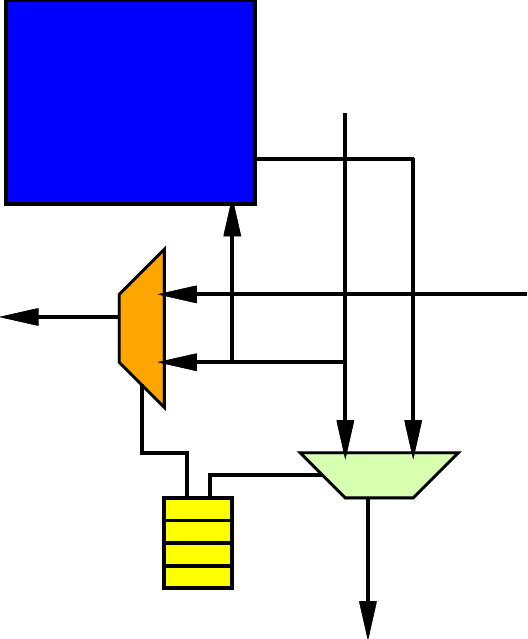 44
Penn ESE532 Spring 2017 -- DeHon
Alternate Static Schedule
Control injection cycle from processor so never have conflict
Simple datapath logic to select available data
Needs address headeron routed data
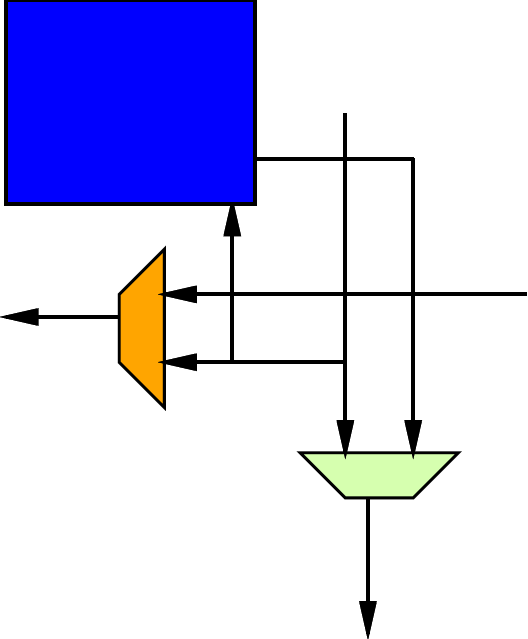 45
Penn ESE532 Spring 2017 -- DeHon
Mesh Packet Switched 32b
Split-Merge FIFO
bidrectional
1800 LUTs
Hoplite Deflection
undirectional
60 LUTs
Big difference in area costs.
   Need to look at area and benefits.
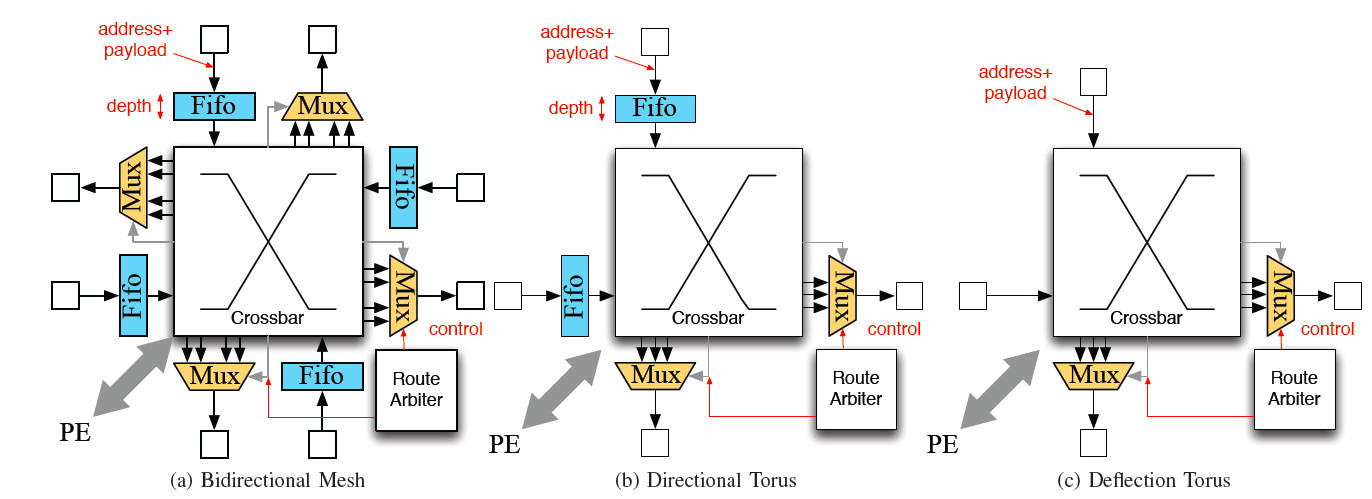 [Kapre+Gray, FPL 2015]
46
Penn ESE532 Spring 2017 -- DeHon
Deflection Route
What concerns might we have about deflection route?
47
Penn ESE532 Spring 2017 -- DeHon
Buffer vs. Deflection
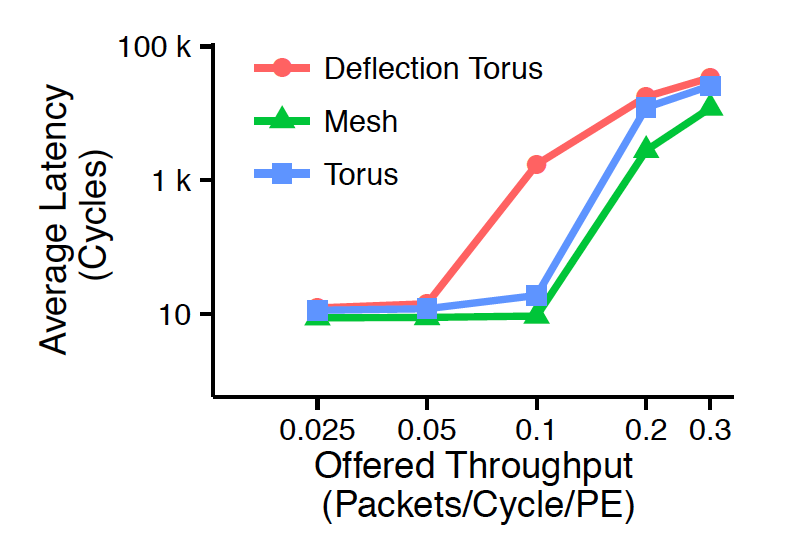 [Kapre+Gray, FPL 2015]
48
Penn ESE532 Spring 2017 -- DeHon
Take 2, they are small
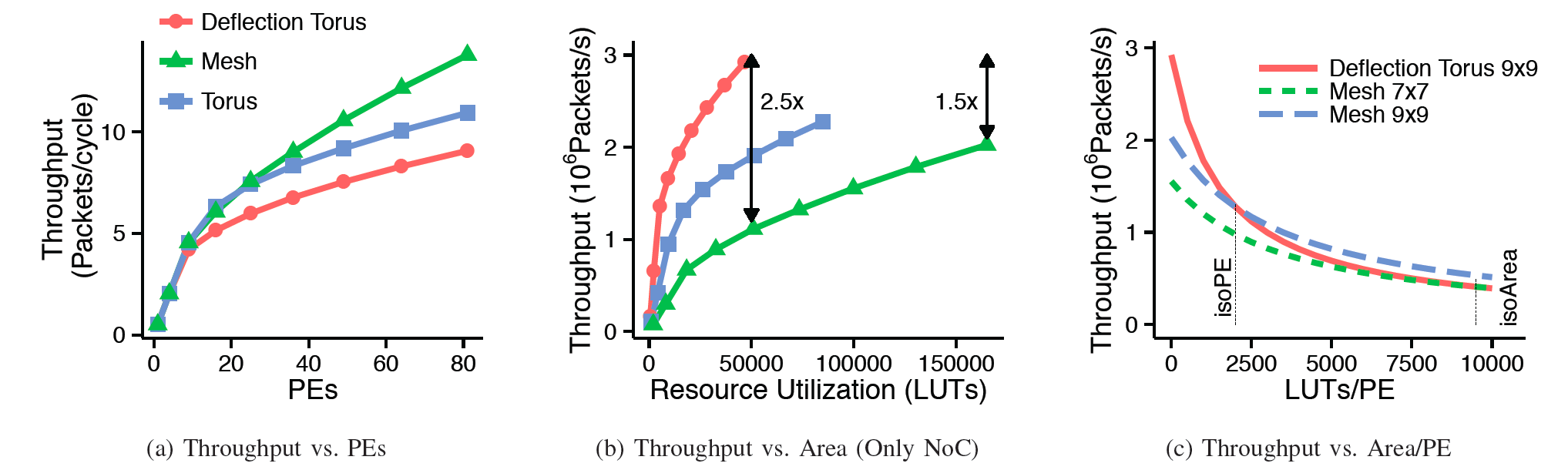 [Kapre+Gray, FPL 2015]
49
Penn ESE532 Spring 2017 -- DeHon
Tune Bandwidth
Add channels to tune bandwidth
Rings per row, column
Single Hoplite channel ~60
…two around 120 … still << 1800
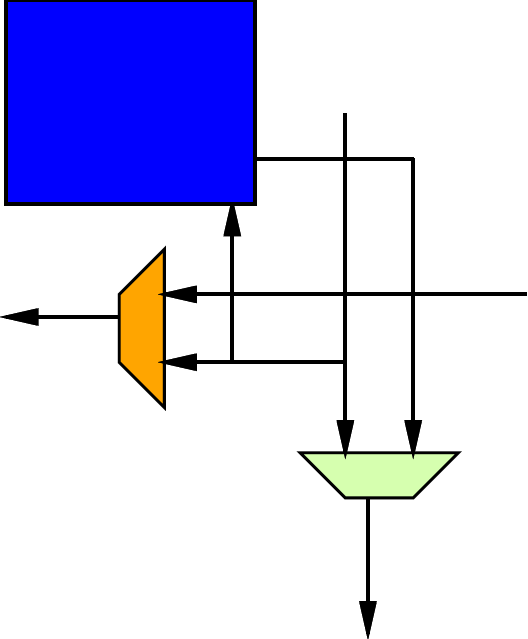 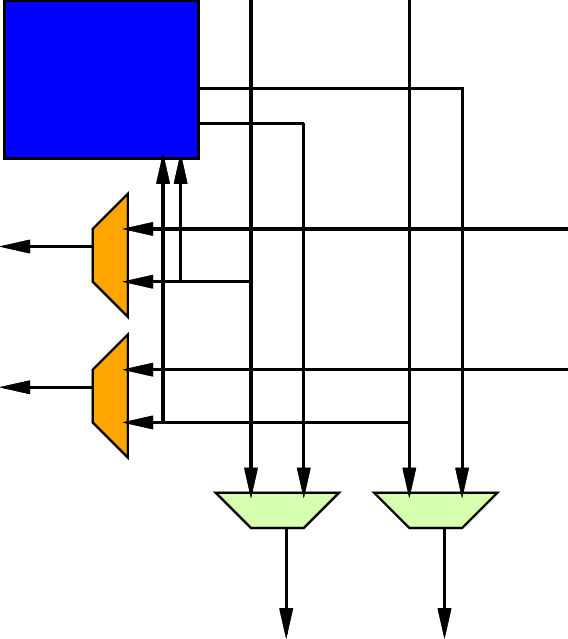 50
Penn ESE532 Spring 2017 -- DeHon
Mesh Area Deflection PS/TM
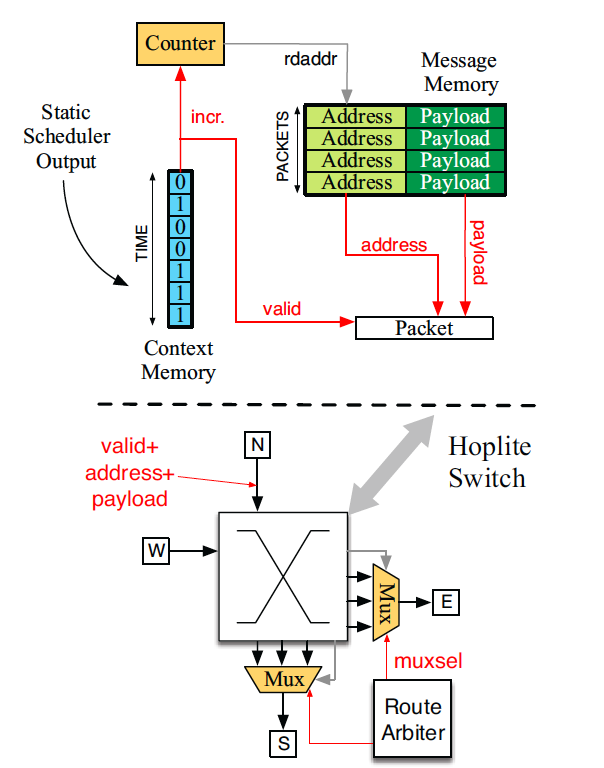 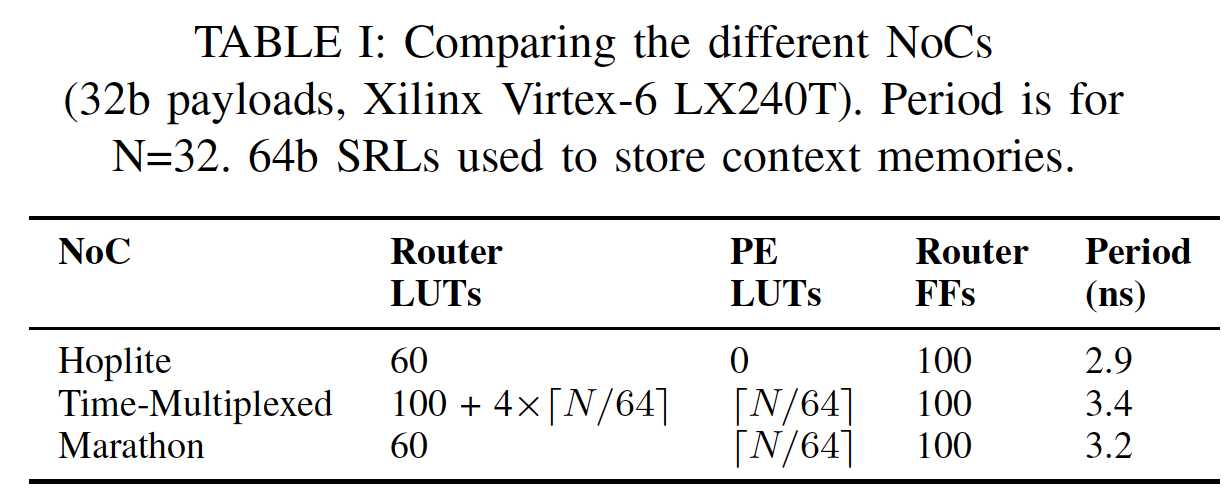 [Kapre FCCM 2015]
51
Penn ESE532 Spring 2017 -- DeHon
Static Schedule vs. Deflection
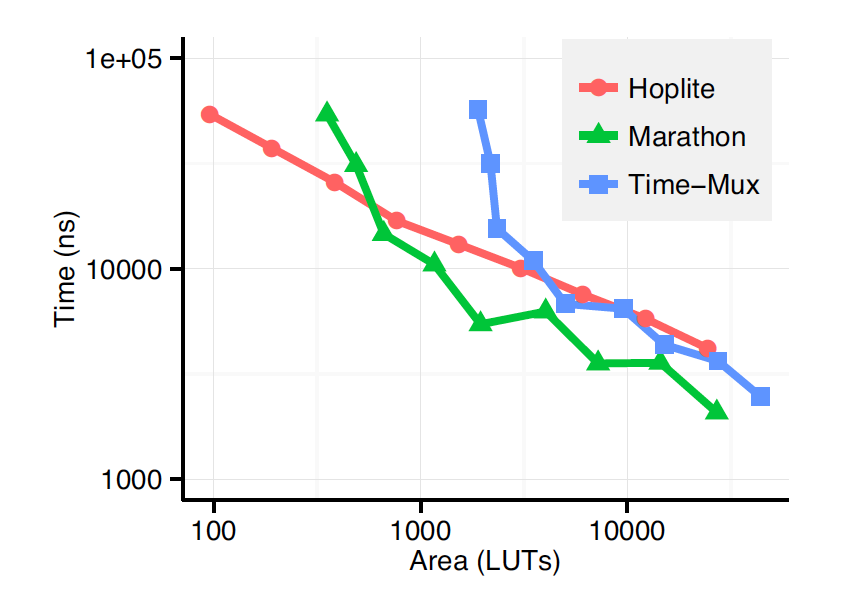 [Kapre FCCM 2015]
52
Penn ESE532 Spring 2017 -- DeHon
Static Schedule vs. Deflection
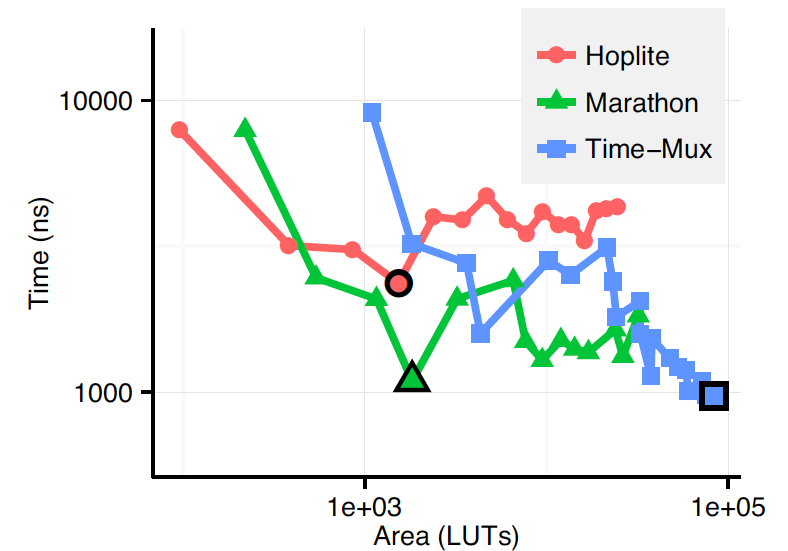 Routing 142K message add20 benchmark
MarathonstaticallyschedulePS
[Kapre FCCM 2015]
53
Penn ESE532 Spring 2017 -- DeHon
Mesh Customization
54
Penn ESE532 Spring 2017 -- DeHon
Tuning Down Bandwidth
If need less bandwidth, cluster multiple PEs to share a router.
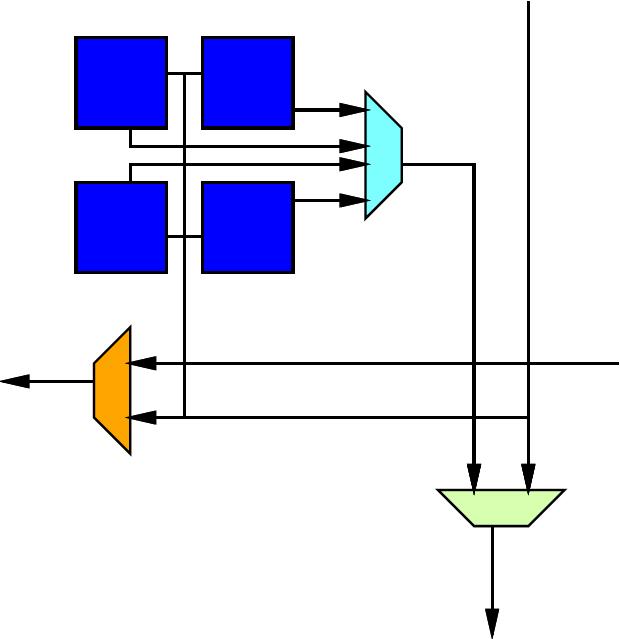 55
Penn ESE532 Spring 2017 -- DeHon
Simple Bandwidth/Area Control
Width of channels
Like SIMD
All bits going to same destination
56
Penn ESE532 Spring 2017 -- DeHon
Packets
Simple story is, each “word” routed on mesh is: address+payload
Alternately:
Multiword packet with single address
Share “address” across larger payload
Control width of datapath separate from size of payload
Additional control issues to route packet together and buffer
57
Penn ESE532 Spring 2017 -- DeHon
Customization
Bandwidth
Width, clustering, channels
Directional/Bidirectional
Online dynamic/offline static
Buffer/deflect
Buffer depth
Route function sophistication
58
Penn ESE532 Spring 2017 -- DeHon
Large VLIW
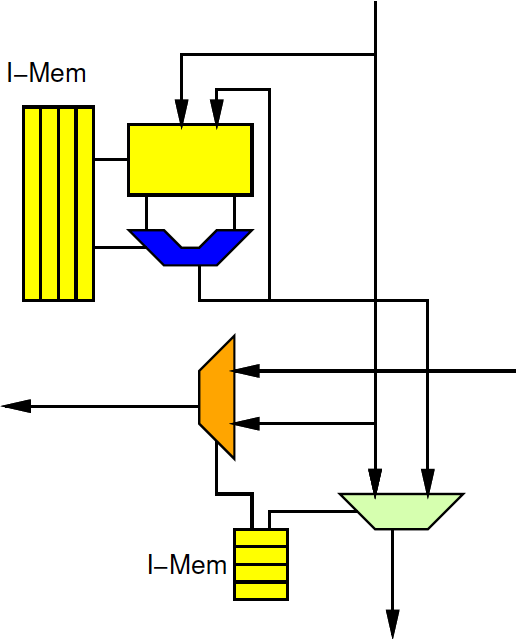 Natural to use static network with VLIW clusters
Network routing becomes part of long instruction word
Extreme one operator per mesh PE
Tune bandwidth by clustering
59
Penn ESE532 Spring 2017 -- DeHon
Big Ideas
Scalable interconnect for locality
Has rich design space
Customize to compute and application
Support real-time with static scheduled communication
60
Penn ESE532 Spring 2017 -- DeHon
Admin
Project Design Space Milestone
Due Friday
Next milestone out by Friday
4x, area estimate
61
Penn ESE532 Spring 2017 -- DeHon